Belvedere Marittimo . . . sea, art and history
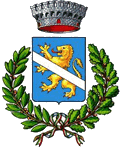 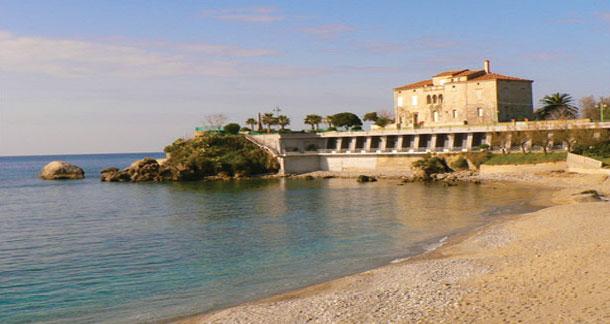 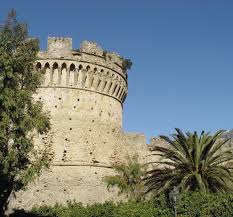 Belvedere  Marittimo is a little town in Calabria in the South of Italy.Those who choose Belvedere  as a destination  for their holidays are lovers of the sea and the mountain.
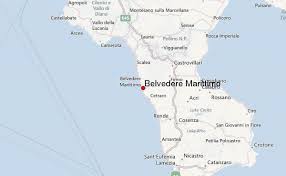 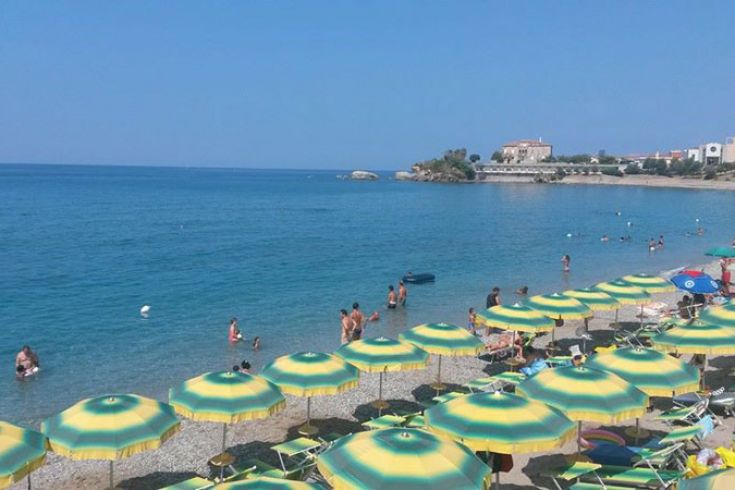 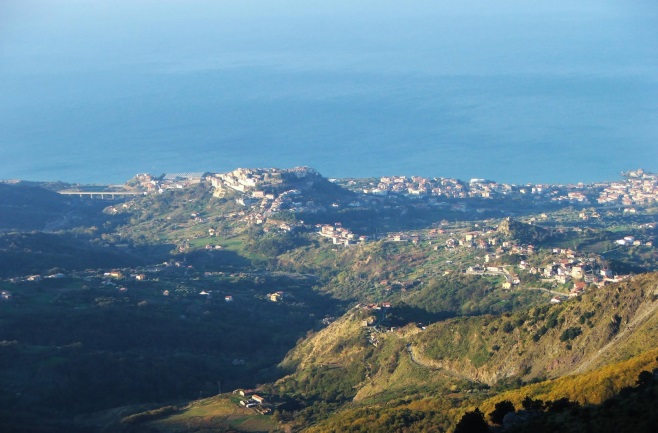 Belvedere Marittimo is divided in two areas:the old town
And the touristic and commercial area.
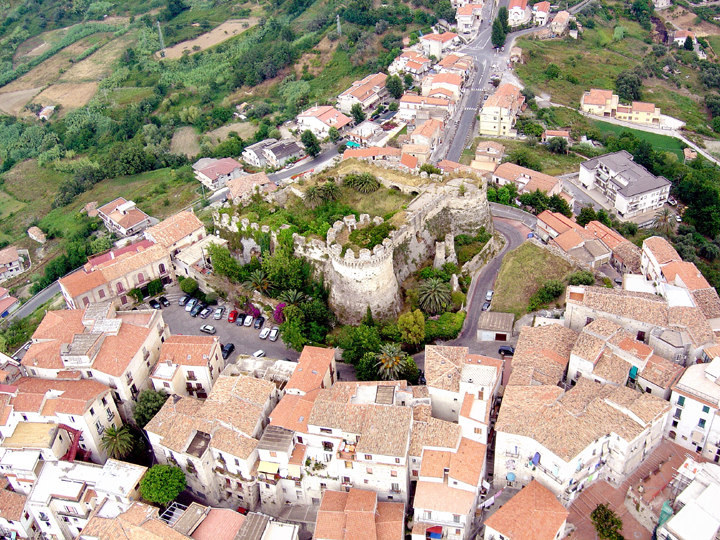 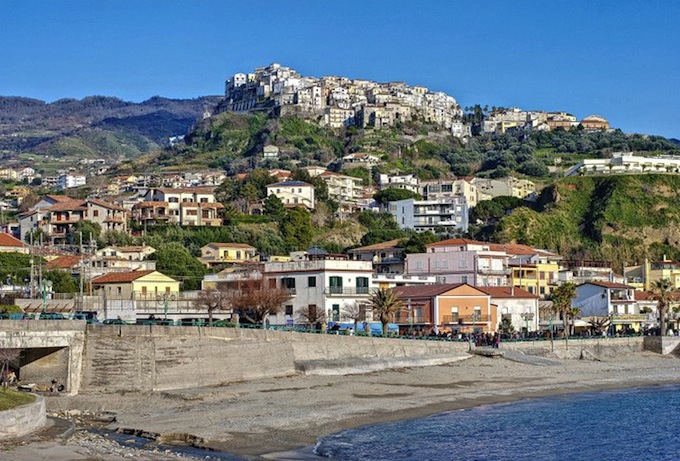 In the old town you can visit the Norman castle built around the year 1000 and restored by the Aragon during the Spanish domination.
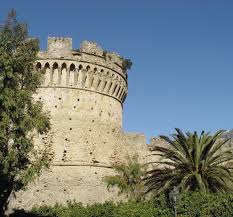 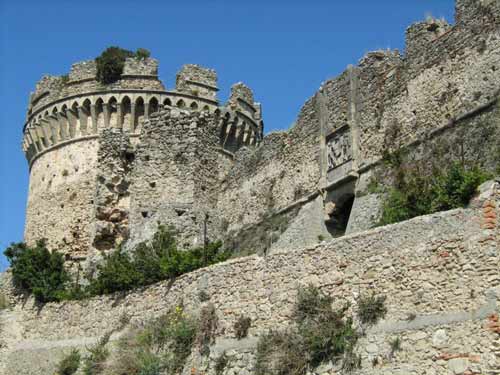 There are also old monuments: the Madonna delle Grazie church, The Rosario church and the Santa Maria del Popolo church.
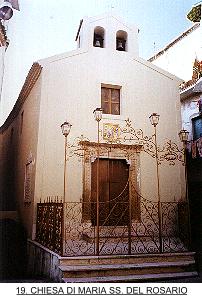 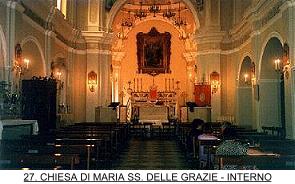 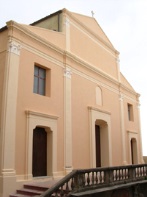 Belvedere Marittimo’s patron is St. Daniel Fasanella which is celebrated every year in October 13 and his statue stands in the Convent of the Capuchin Friars.In the Convent stands the St. Valentine’s relics for over 300 years and this is why Belvedere is called the «City of Love»
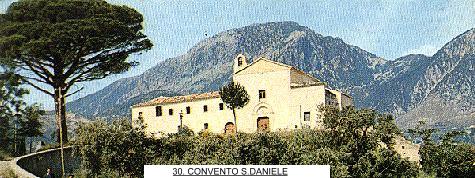 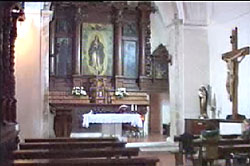 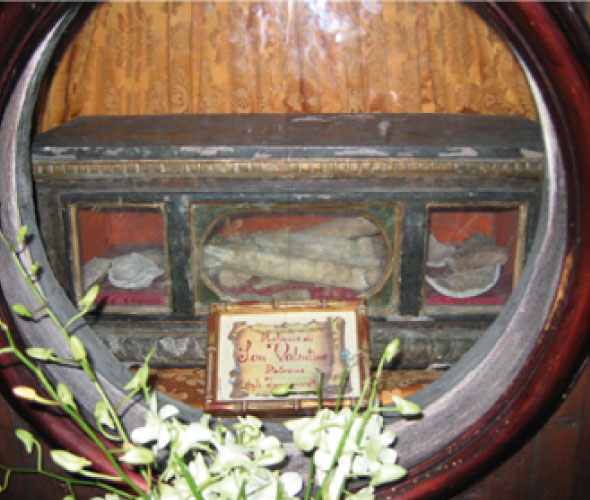 Another interesting attraction in Belvedere are the «Calanchi» (Badlands).Badlands are a type of dry terrain where the rocks and clay-rich soils have been eroded by wind and water.Real natural sculptures!
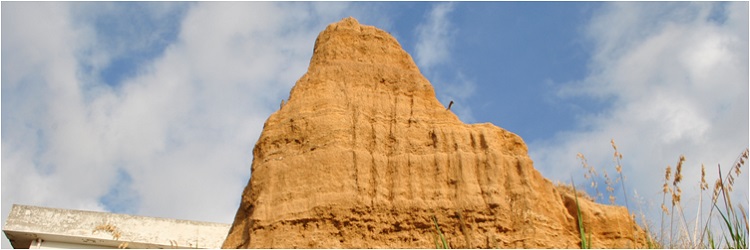 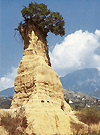 In Belvedere there is a beautiful seafront where people can relax with a nice walk.
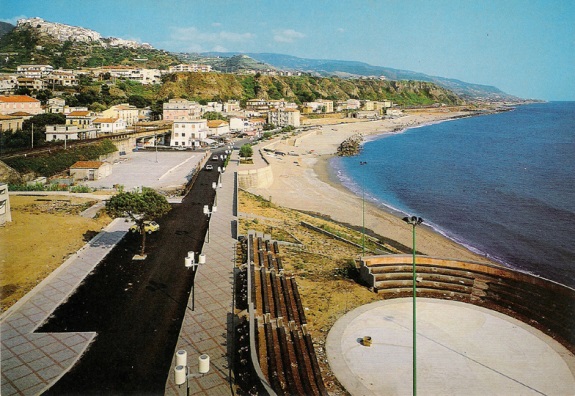 Belvedere Marittimo cuisine is very rich of dishes of meat, cheese and fish.
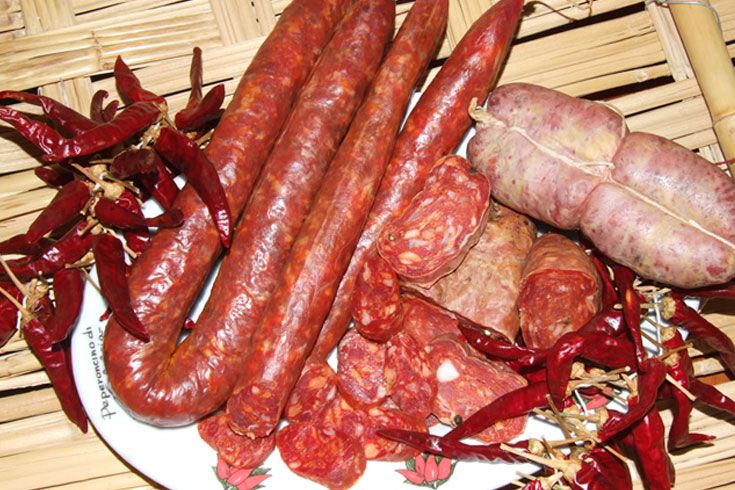 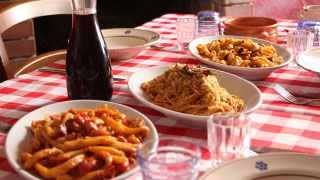 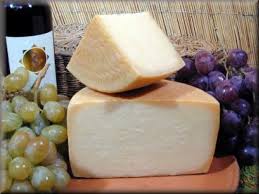 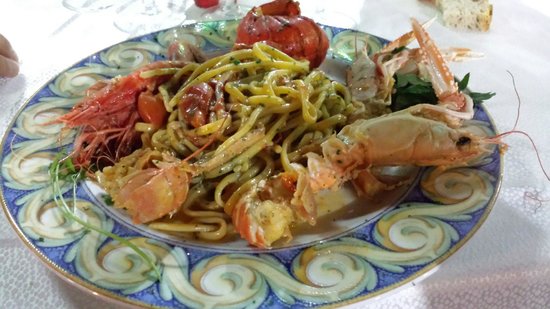 Since 2007, every year during the summer, in Belvedere is taking place the festival of fireworks «Note di fuoco». The greatest pyrotechnic Italian masters come to Belvedere and give light to the colors to the sound of music.
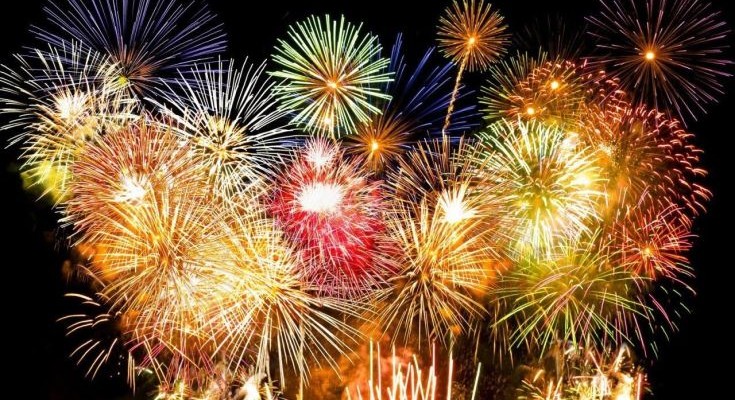 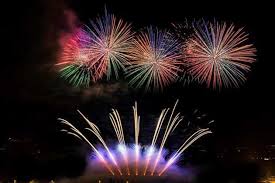 …And now some information about our school !!!               Istituto Tommaso Campanella
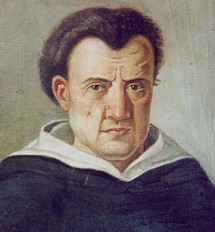 The Institute, founded in 1972, is a high school with multiple adresses. There are 5 Secondary schools:Classical High SchoolScientific High schoolLanguage High SchoolHuman Sciences High SchoolMusical High SchoolThe Institute is located in the historical area of Belvedere Marittimo and was attended by over 700 students.
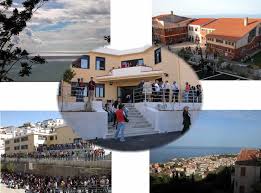 The main objective of our headteacher Maria Grazia Cianciulli with her staff of teachers is to promote human, moral, intellectual and social development of students
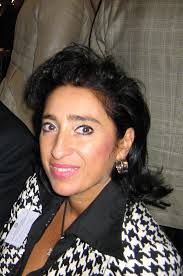 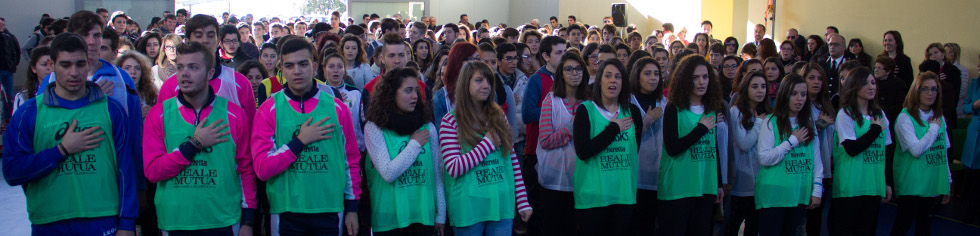 Bye-ByeThanks to our school and Futuro Digitale for the great opportunity they give us.The Italian Group